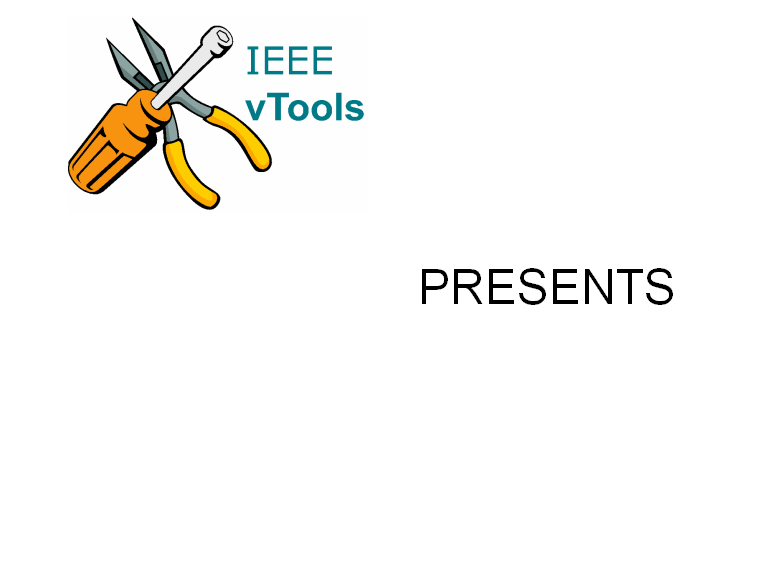 R1 vTools Training Session
Greg Gdowski
R1 Information Management Coordinator & Webmaster

Greg.gdowski@gmail.com
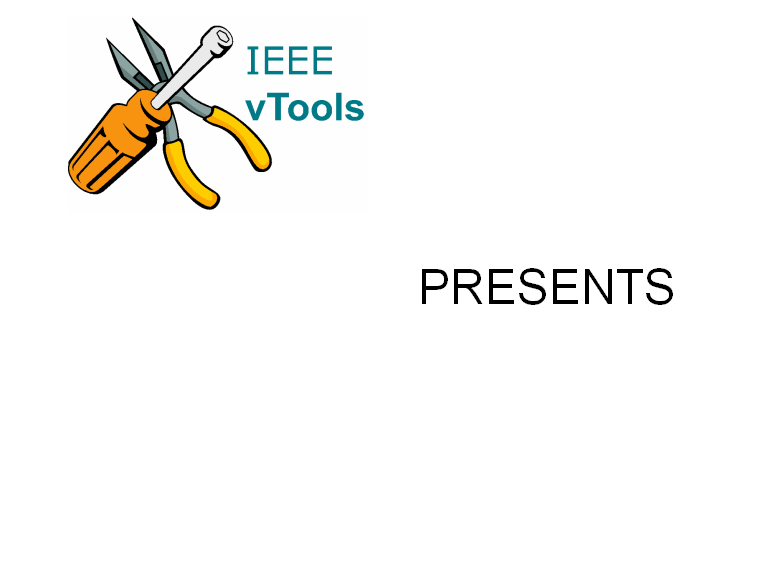 Topics for today:1. Officer reporting2. Creating Events3. Creating Enotices
vTools at a Glancehttp://sites.ieee.org/vtools/
Technology Support for Volunteer Leaders
vTools.OfficerReporting  (https://officers.vtools.ieee.org)
vTools.Meetings  (https://meetings.vtools.ieee.org/main)
vTools.StudentBranchReporting (https://sbr.vtools.ieee.org/)
eNotice (http://enotice.vtools.ieee.org/)
vTools.OfficerReportinghttps://officers.vtools.ieee.org/
Purpose:   To enables authorized volunteers to submit officer change reports.
Updates the central IEEE database
Volunteers can view/add/remove/update officers.
OfficerReporting  Tutorials :
sites.ieee.org/vtools/documents/2013/10/online-officer-reporting.pptx   or
sites.ieee.org/vtools/documents/2013/10/online-officer-reporting-pdf.pdf
Reporting Officersvia vTools
Full
Position
Organizational
Organizational
Position
Position
Name
Description
Type
Unit Name
Start Date
End Date
Greg T
Chair
Section
Syracuse
01/01/2012
12/31/2012
Gdowski
Section
Greg T
Chapter Chair
Chapter
Rochester
01/01/2009
12/31/2010
Gdowski
Section
Chapter,EMB18
Greg T
Chair
Section
Rochester
01/01/2014
12/31/2017
Gdowski
Section
SAMIEEE
Section
01/01/2018
RECIPIENT
Vice Chair
Section
01/04/2010
12/31/2010
02/25/2013
12/31/2013
Webmaster
Section
08/01/2015
12/31/2016
vTools
Section
01/01/2018
12/31/2019
Coordinator
Greg T
Area Chair
Region
Northeastern
12/31/2017
Gdowski
USA - Region 1
Why bother?

History of leadership activity
Electronic
Region
01/01/2016
12/31/2018
Communications
Coordinator
Information
Region
01/01/2018
12/31/2018
Management
Coordinator
SAMIEEE
Region
01/01/2018
12/31/2018
RECIPIENT
SAMIEEE User -
Region
01/01/2018
Full Access
Webmaster
Region
01/01/2016
12/31/2018
vTools
Region
12/01/2017
Coordinator
Why bother?

Officers are searchable through SAMIEEE
Members get credit for being an officer!
Reporting Officersvia vTools
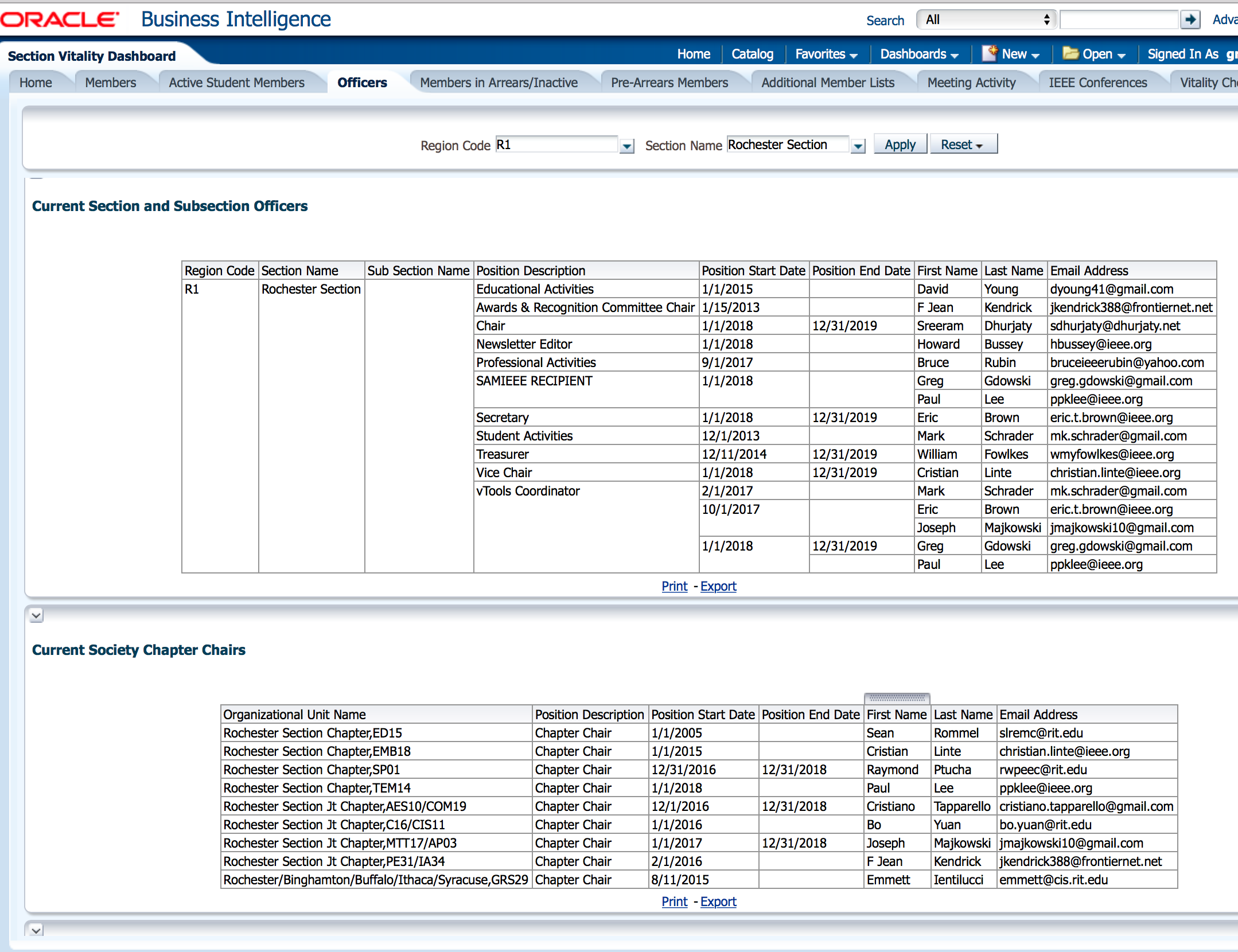 6
Why bother?

Defines who has access to SAMIEEE
Defines who has the ability to create meetings and send notices!
Reporting Officersvia vTools
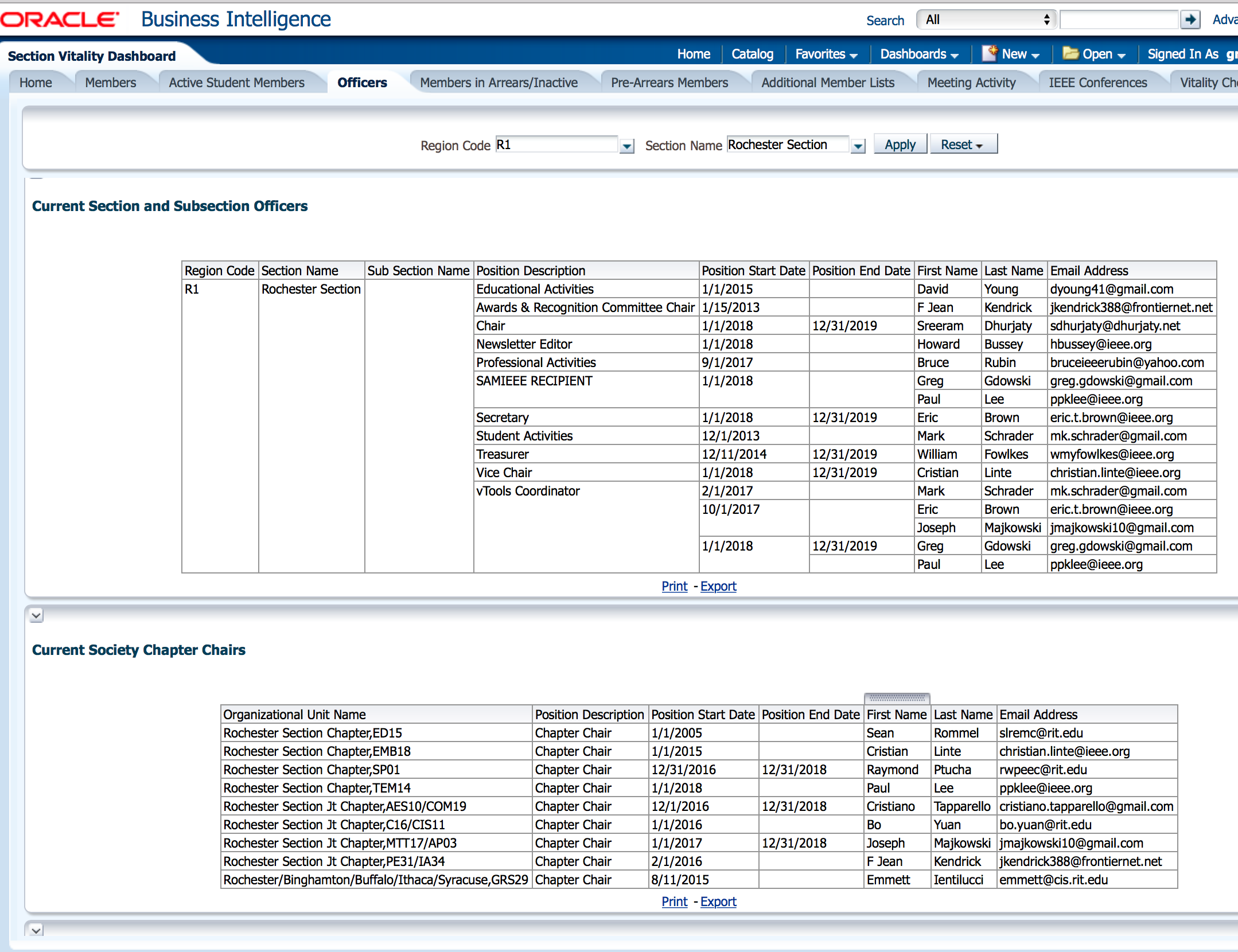 7
Why bother?

Web officer widget for web pages!
Automatic feed direct from SAMIEEE
Maintenance FREE!
Reporting Officersvia vTools
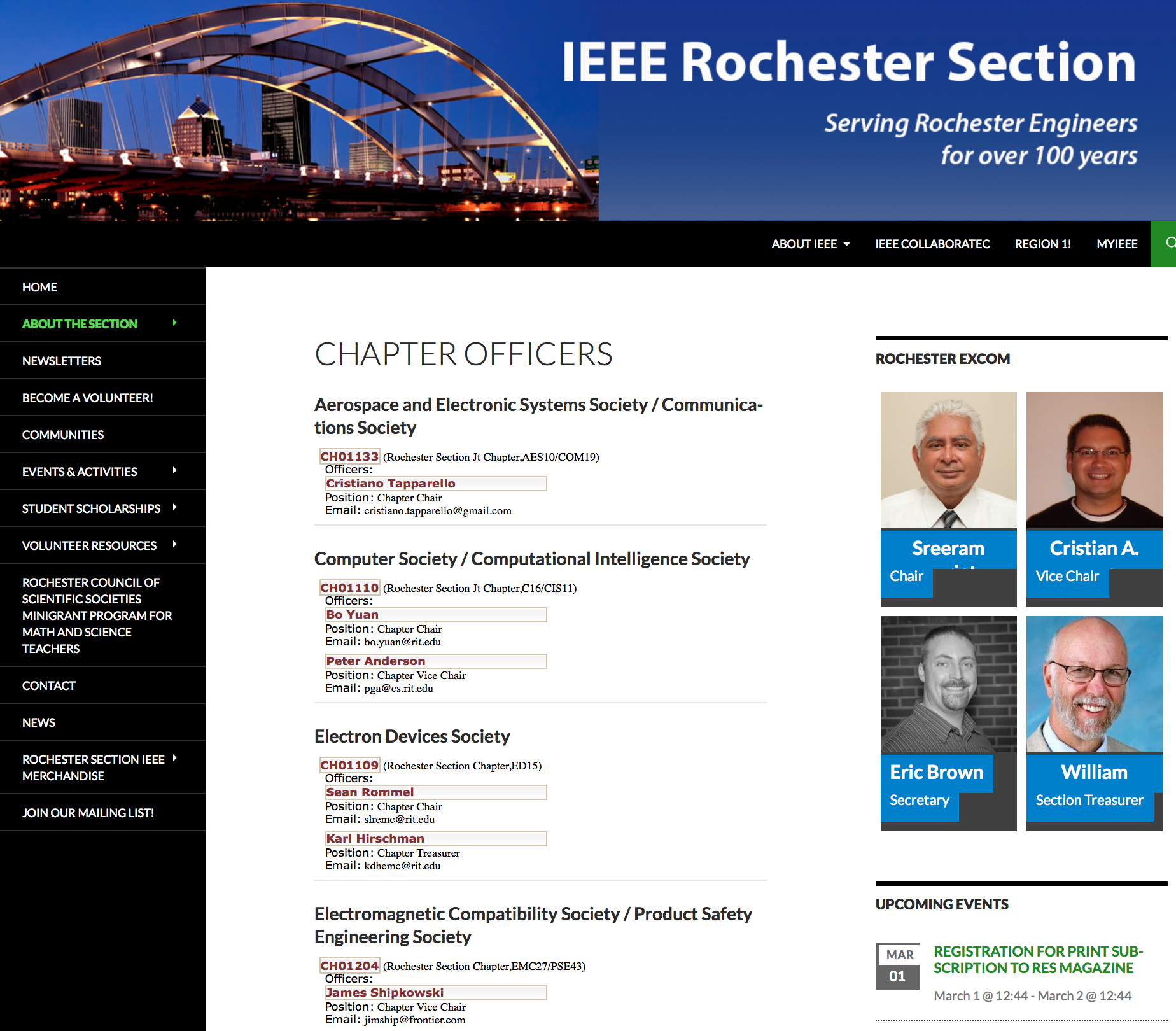 8
Reporting Officersvia vTools
Navigate to https://officers.vtools.ieee.org
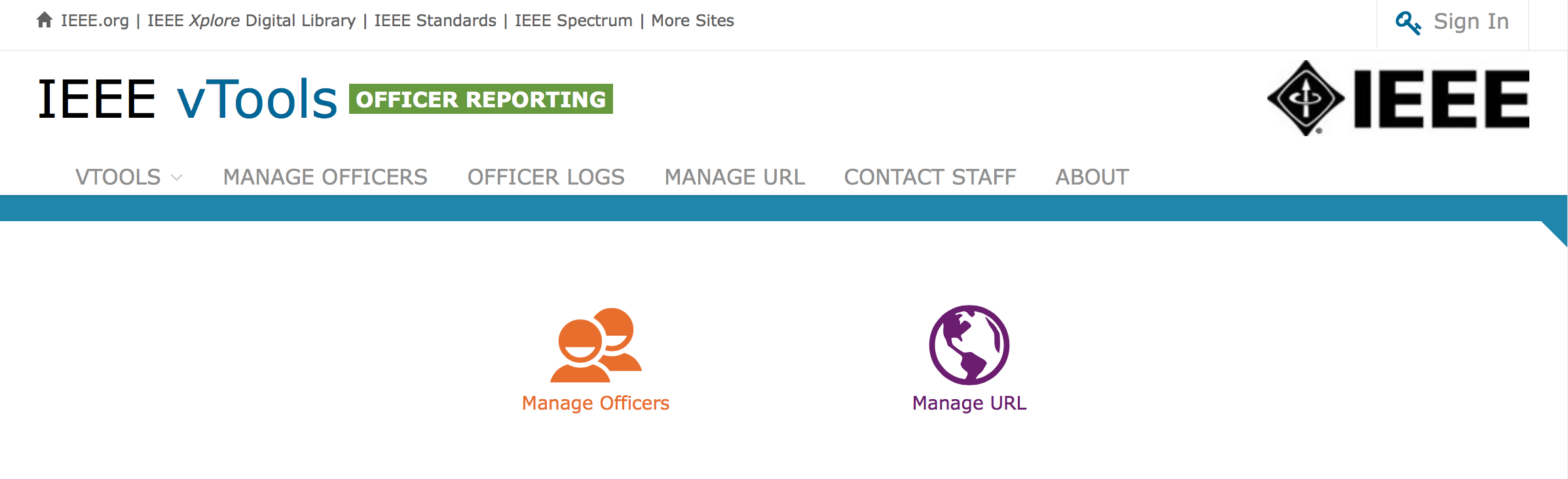 Things you can do
Manage and assign Officers
Obtain log of officer changes
9
Reporting Officersvia vTools
Navigate to https://officers.vtools.ieee.org
1
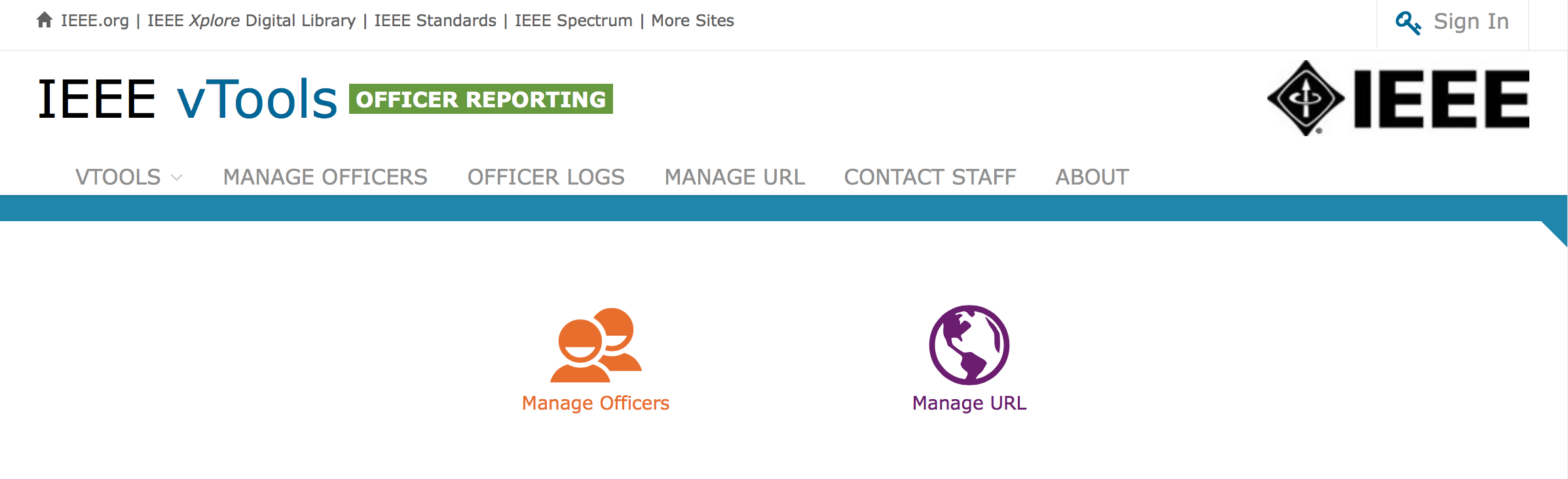 2
Getting started
Sign in to the system
Click on Manage Officers
10
1. Type in your Section Name in the box   2. A list will be generated automatically.3. Select your Organizational Unit    4. Hit Select Button (not shown)
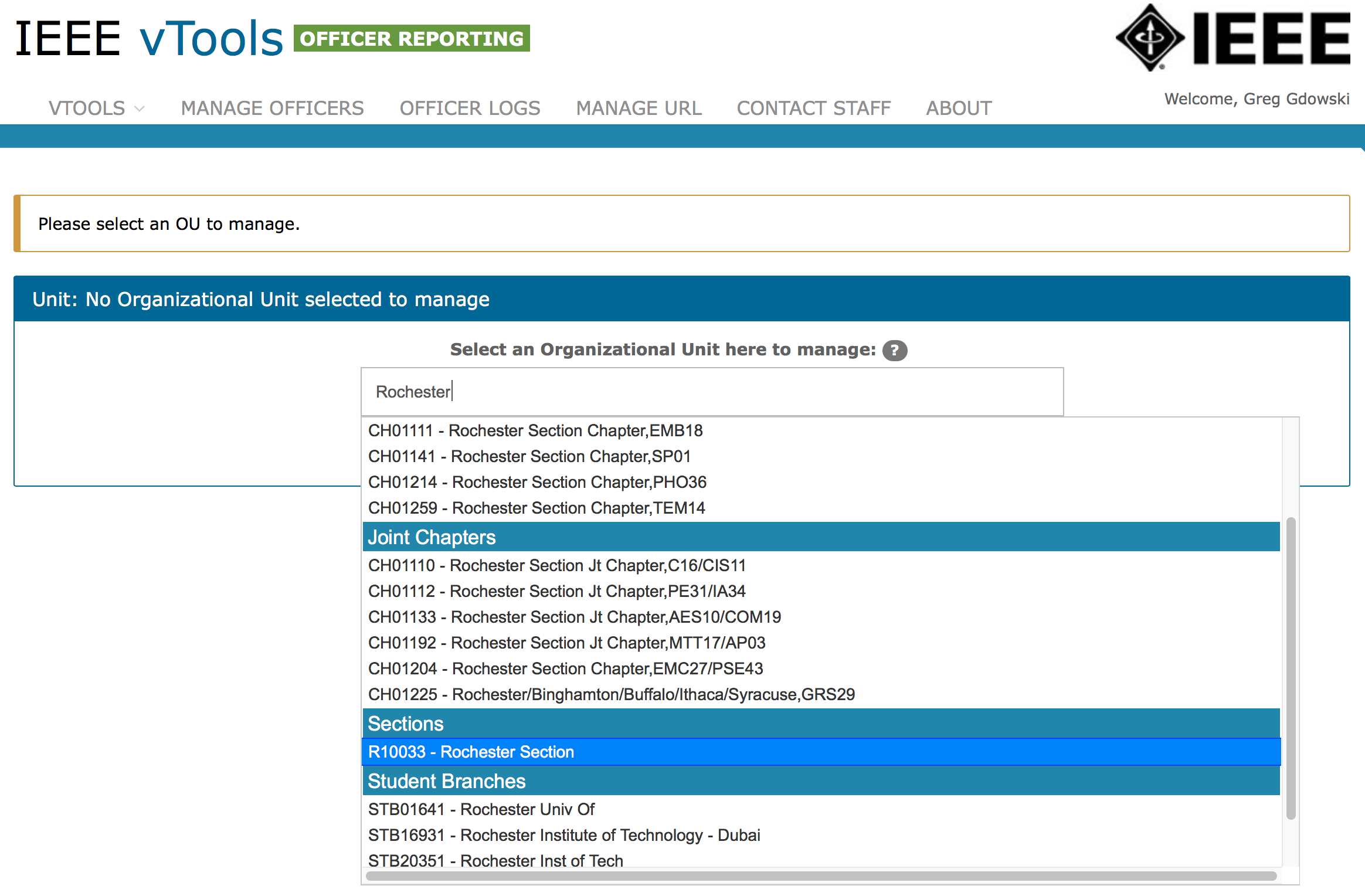 1
2
3
11
1. Current Officers are shown   2. You can either add an officer or end the term of an existing officer.
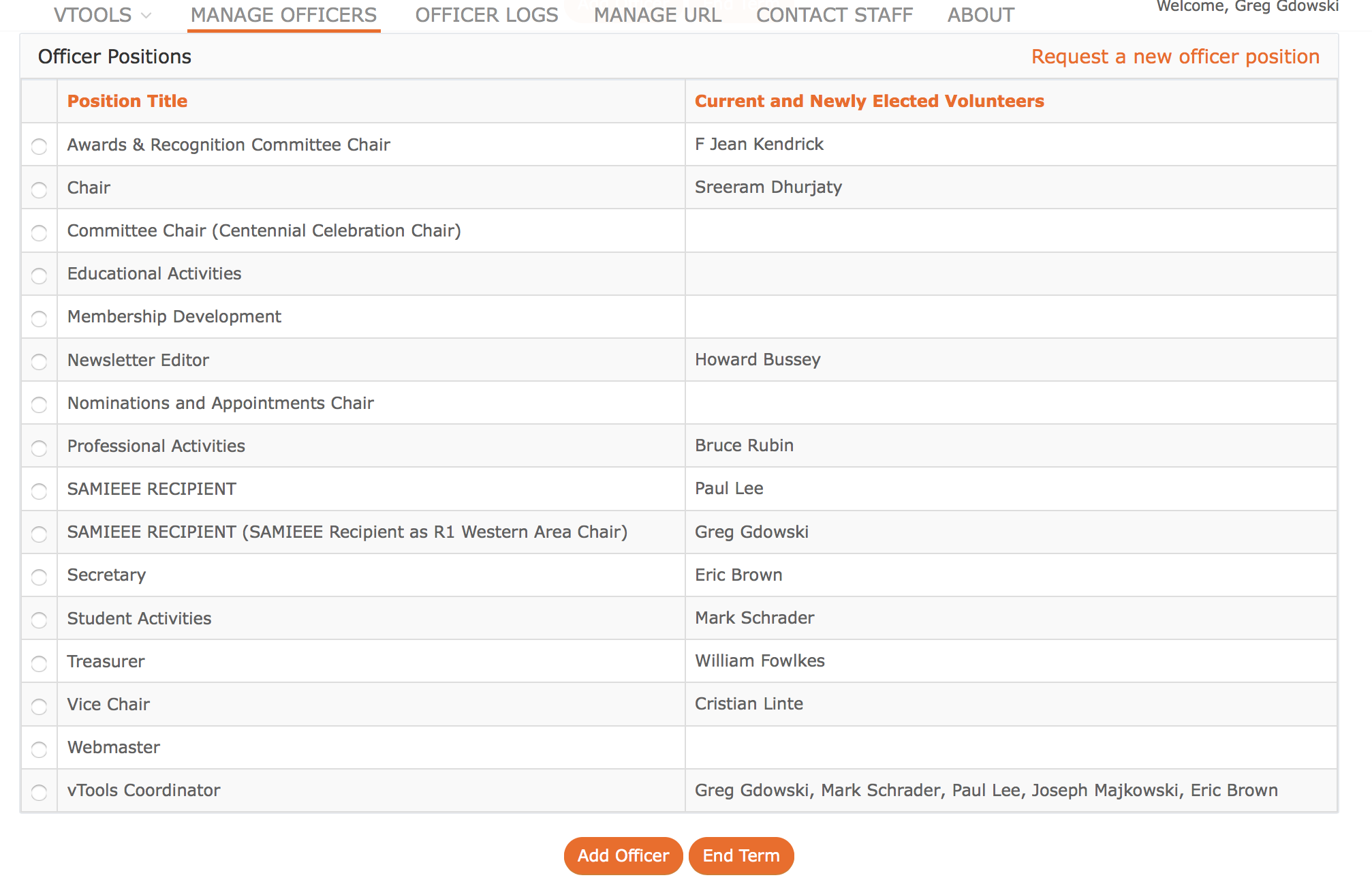 Click on an officer position to add new person
1
2
Click on Add Officer
3
12
1. Add Officer’s IEEE member number
2. Add a term start date
3. Hit Submit button
2. Confirm Pending Changes!
1. New Officer will be highlighted
Yes, it really is that easy!
Reporting Officersvia vTools
If you are an officer of the organizational unit in which this report is for, your changes will be made immediately. Otherwise, changes will be reviewed by staff before taking effect.
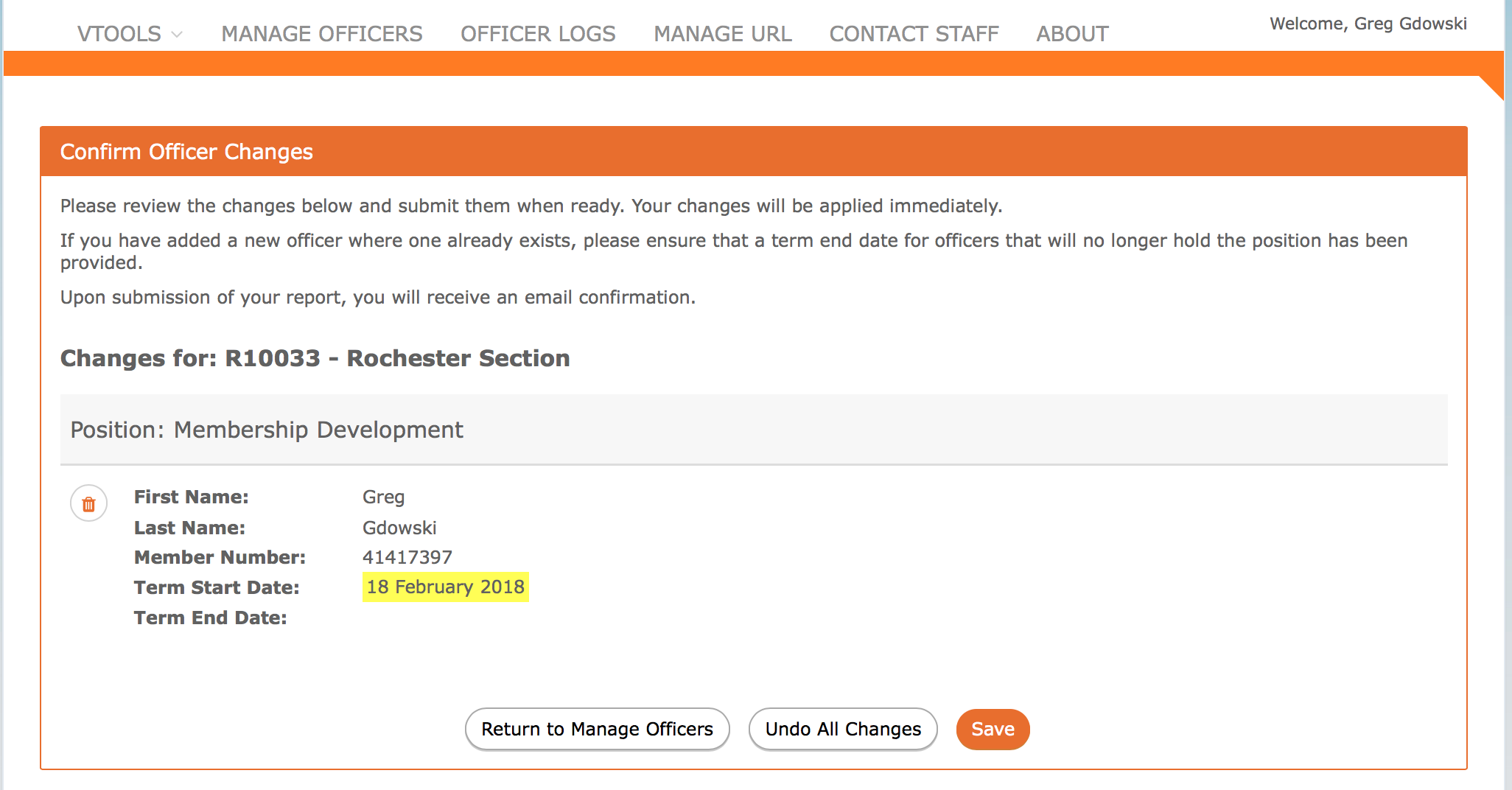 3. A confirmation email will be sent.
1. Confirm Changes were entered correctly
2. Hit Save to submit report
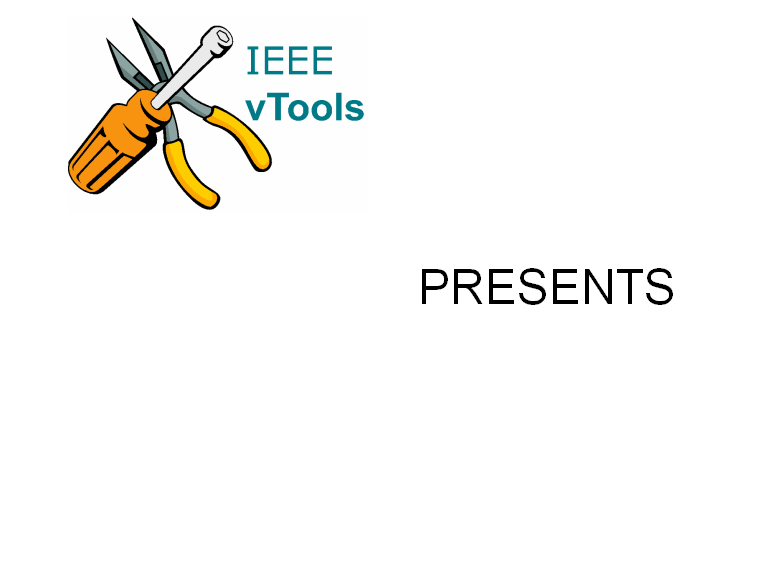 Topics for today:1. Officer reporting2. Creating Events3. Creating Enotices
vTools – Events (meetings)
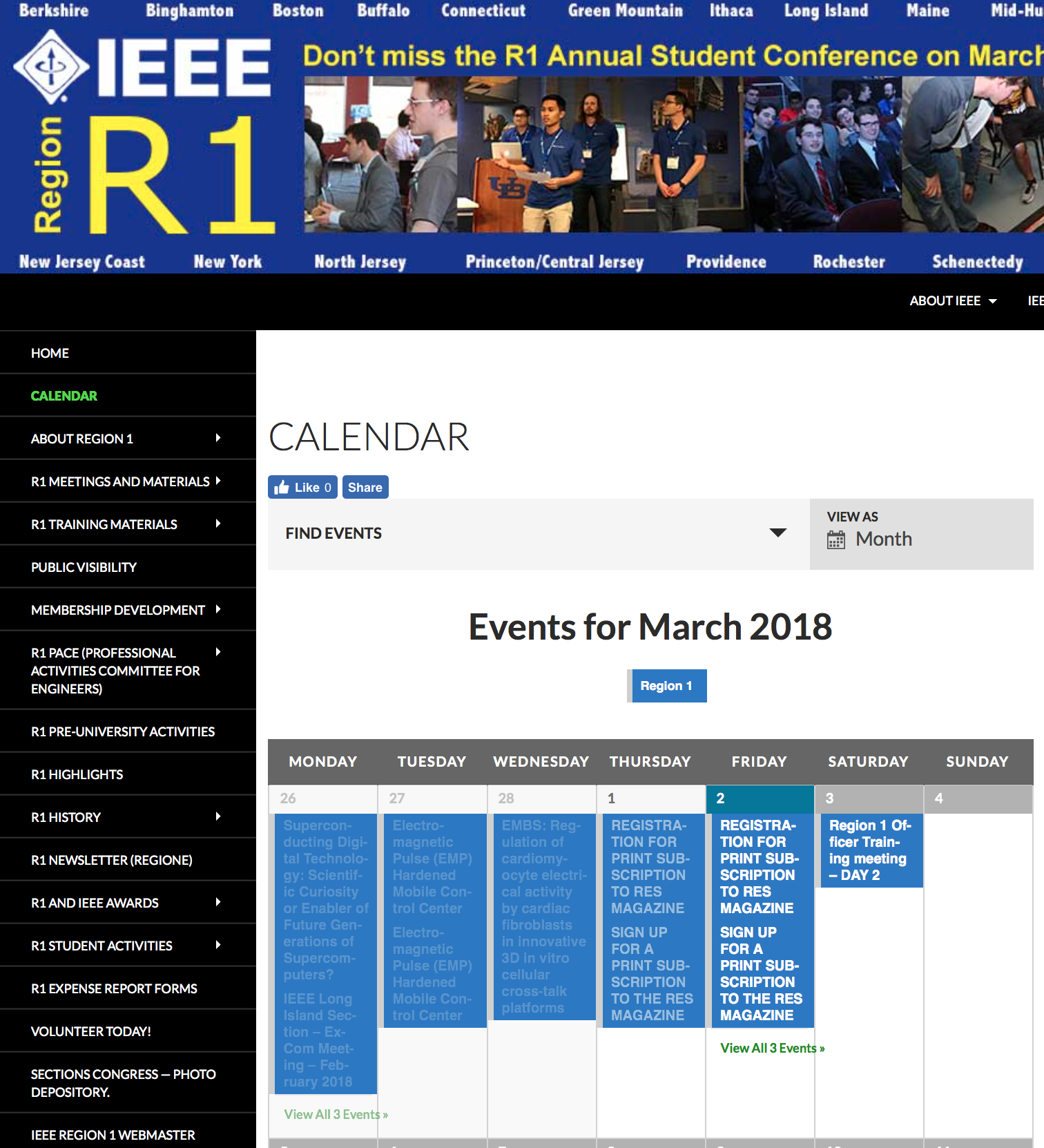 Why bother?

1. All Section events are put on the R1 Web pages calendar.

These are put on the web pages automatically!!

Do not ask me to edit entries – they must be edited by you in vtools!
vTools – Events (meetings)
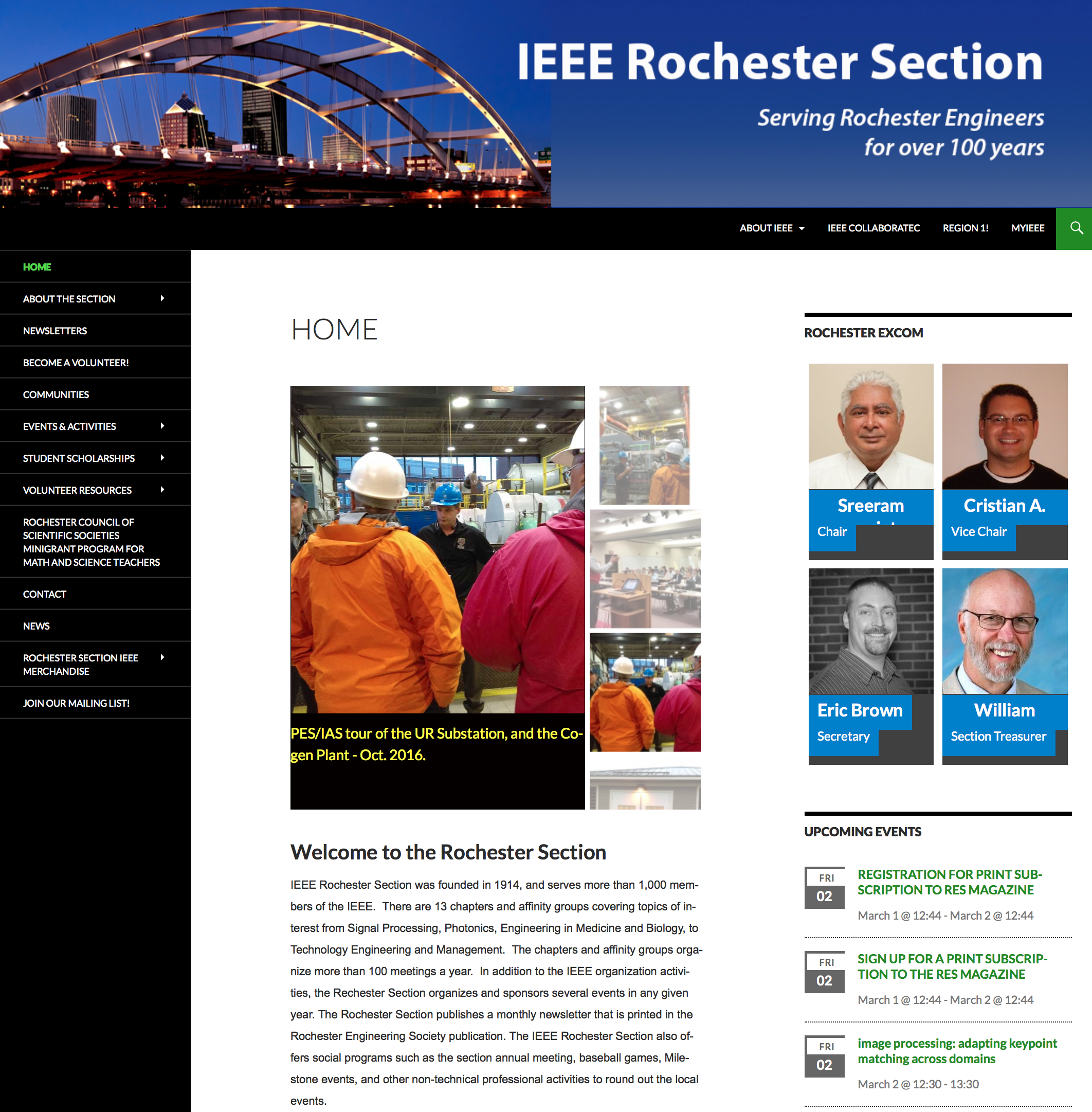 Why bother?

1. In Rochester, Section Events also get put on their webpages.

This is also done automatically after the meeting is entered in vtools
vTools – Events (meetings)
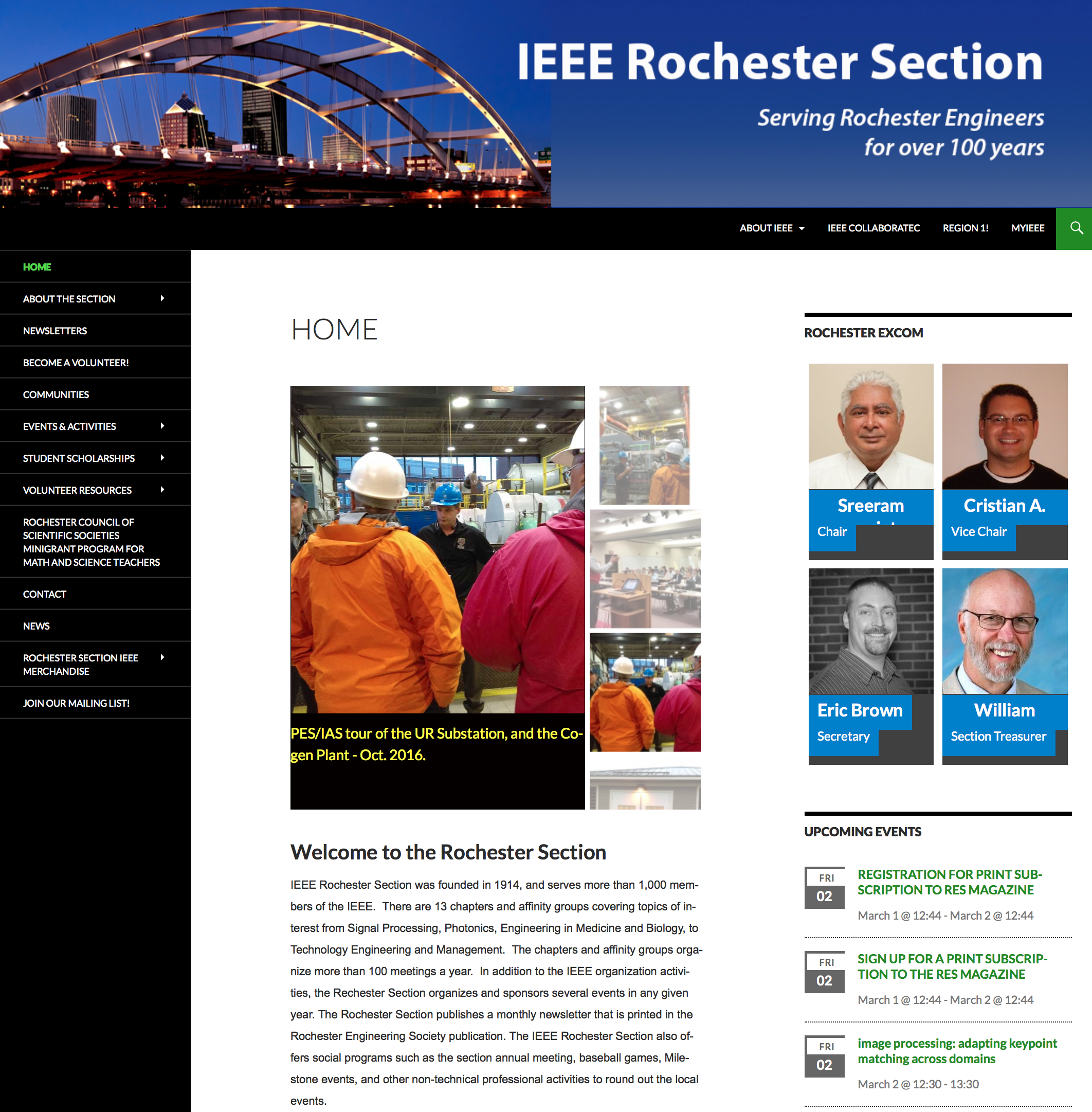 Why bother?

Additional reasons
Create nicely formatted Enotices to members
Collect payments via paypal
Keep track of attendees
Generate L31s
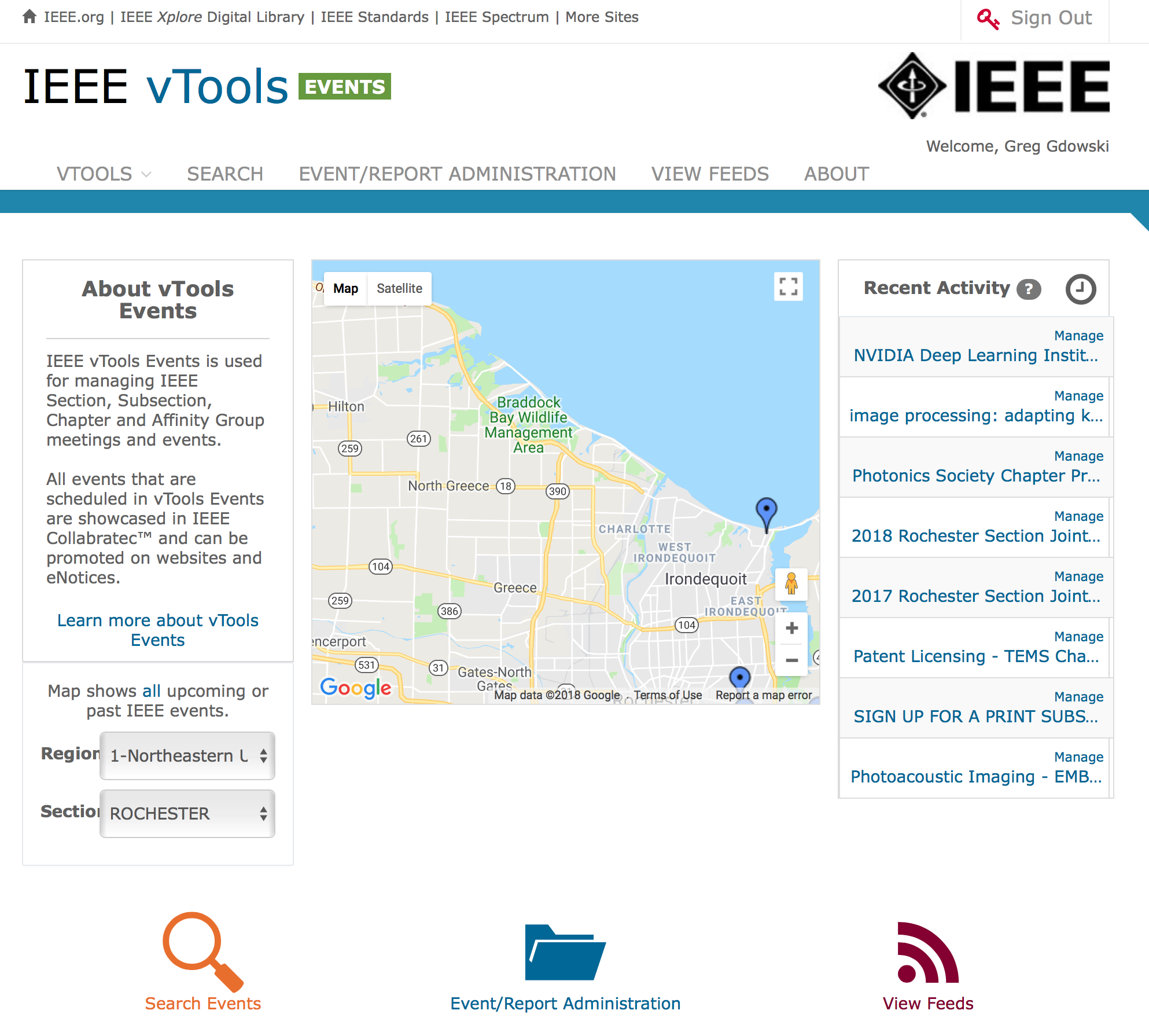 vTools – Events (meetings) 

Where is it?

1. Navigate here:
https://events.vtools.ieee.org
2. Login in the upper right corner

3.  Create new events!
Click on “Event/Report Administration””
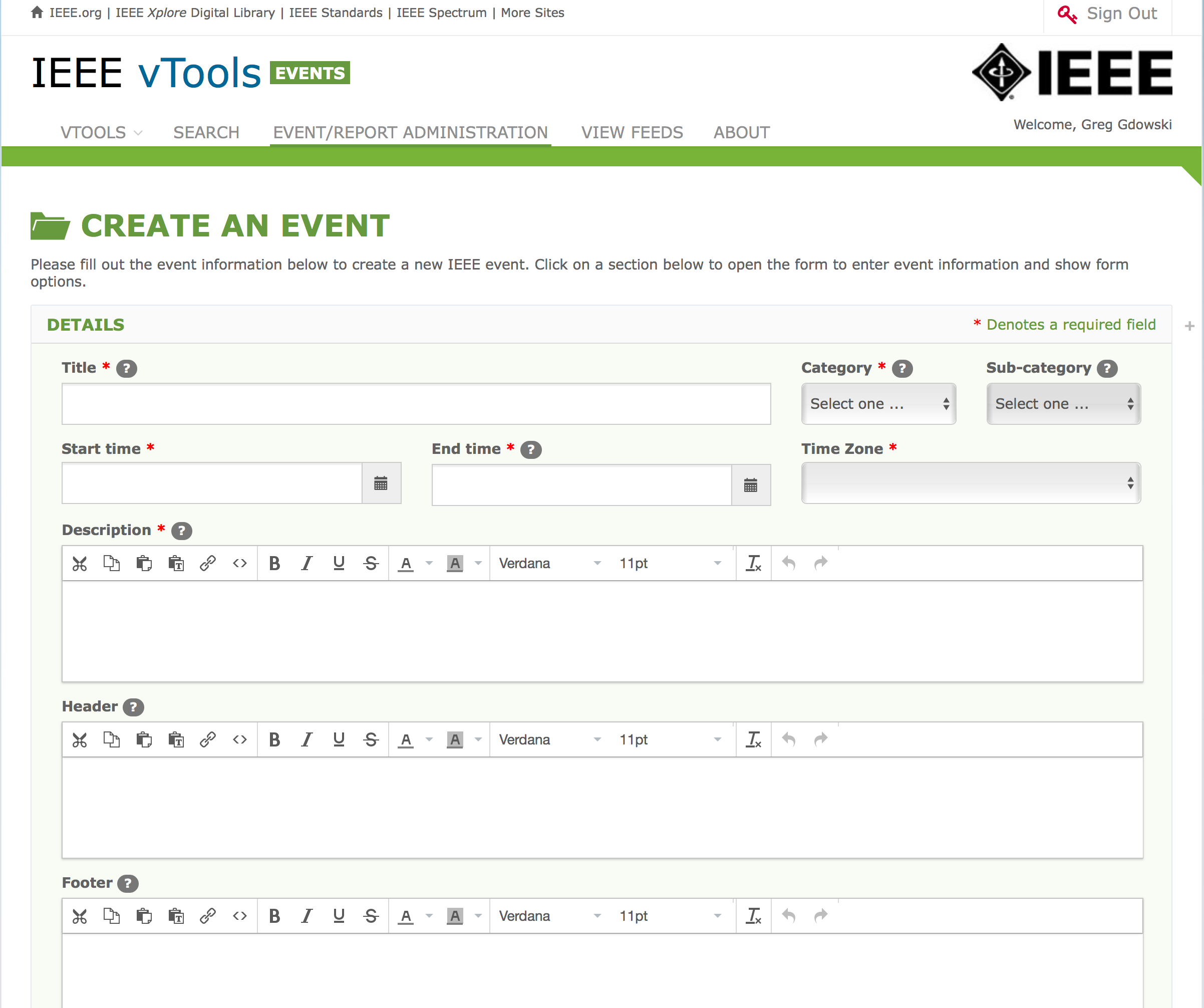 Category and Sub-categories
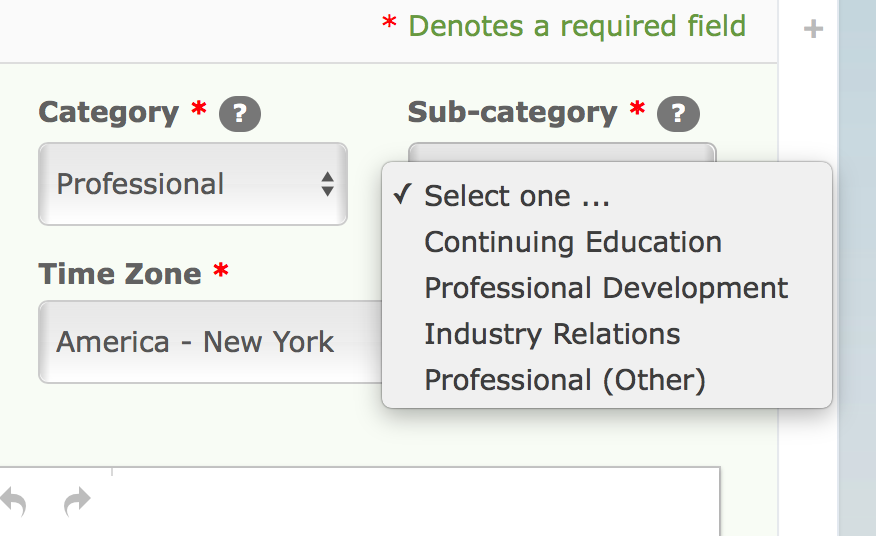 Next add:1) Agenda2) keywords3) Event Picture (this is a picture on your computer)HINT:  DO NOT SAVE YET!
Host information describes your organization!Organizational unit should fill when you click buttons (circle with minus sign).
R10001
Cheat sheet

Copy the number next to your section
(R10001 for Berkshire Section)

Paste that into the field box.
Next add:1) Location Information (City is required)HINT:  DO NOT SAVE YET!
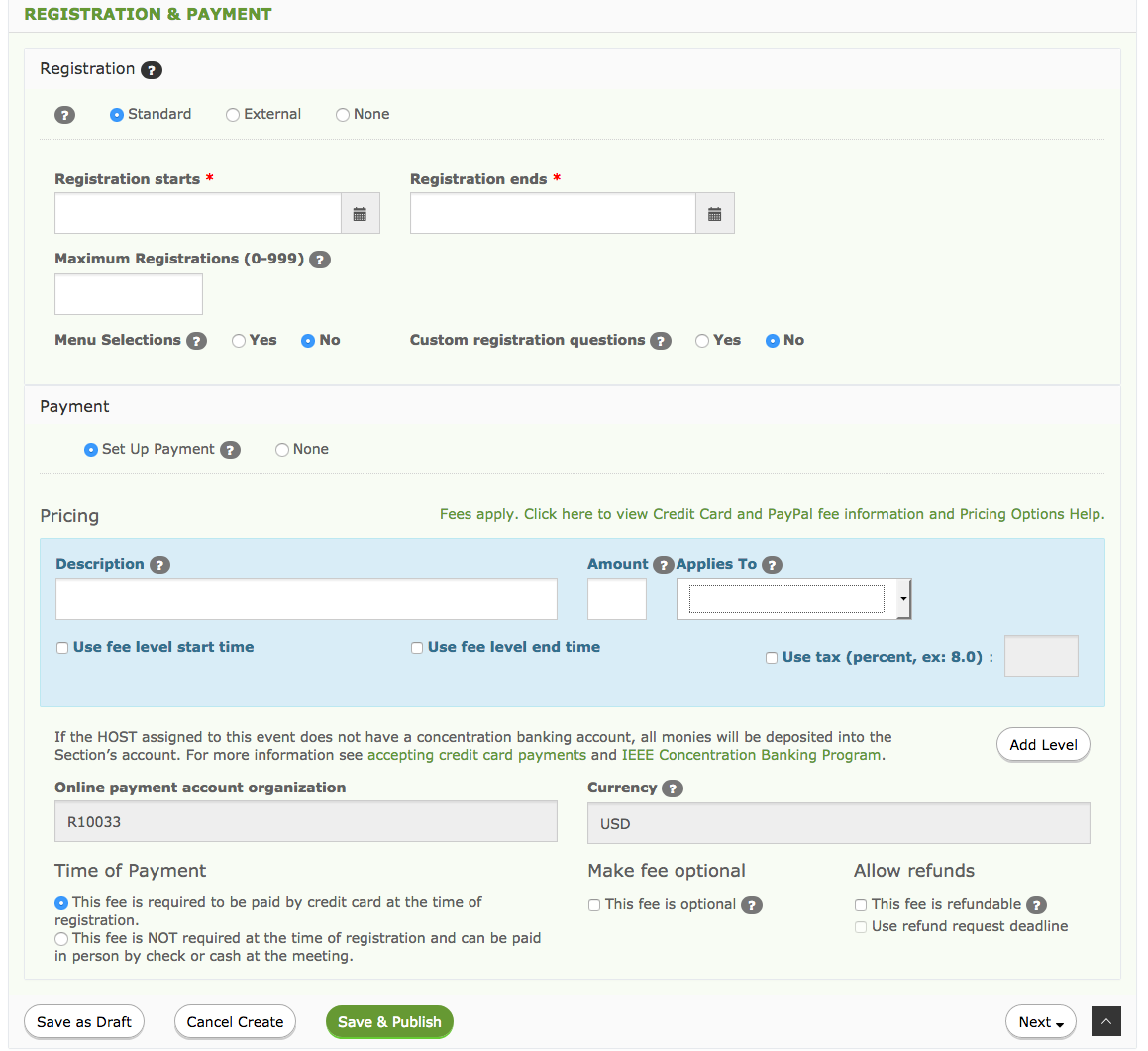 Create registrations

Can schedule payments

Can create different price schemes for different types of members
Add up to 2 speakers

Add their picture (must be on your computer)
Now you can save it!
Save as Draft --  Public but event is not placed on website calendars
Use this for private meetings.   Send attendees a private emails with the link in order to register!

Save & Publish  --  Public event that is placed on website calendars
Use this for public events.
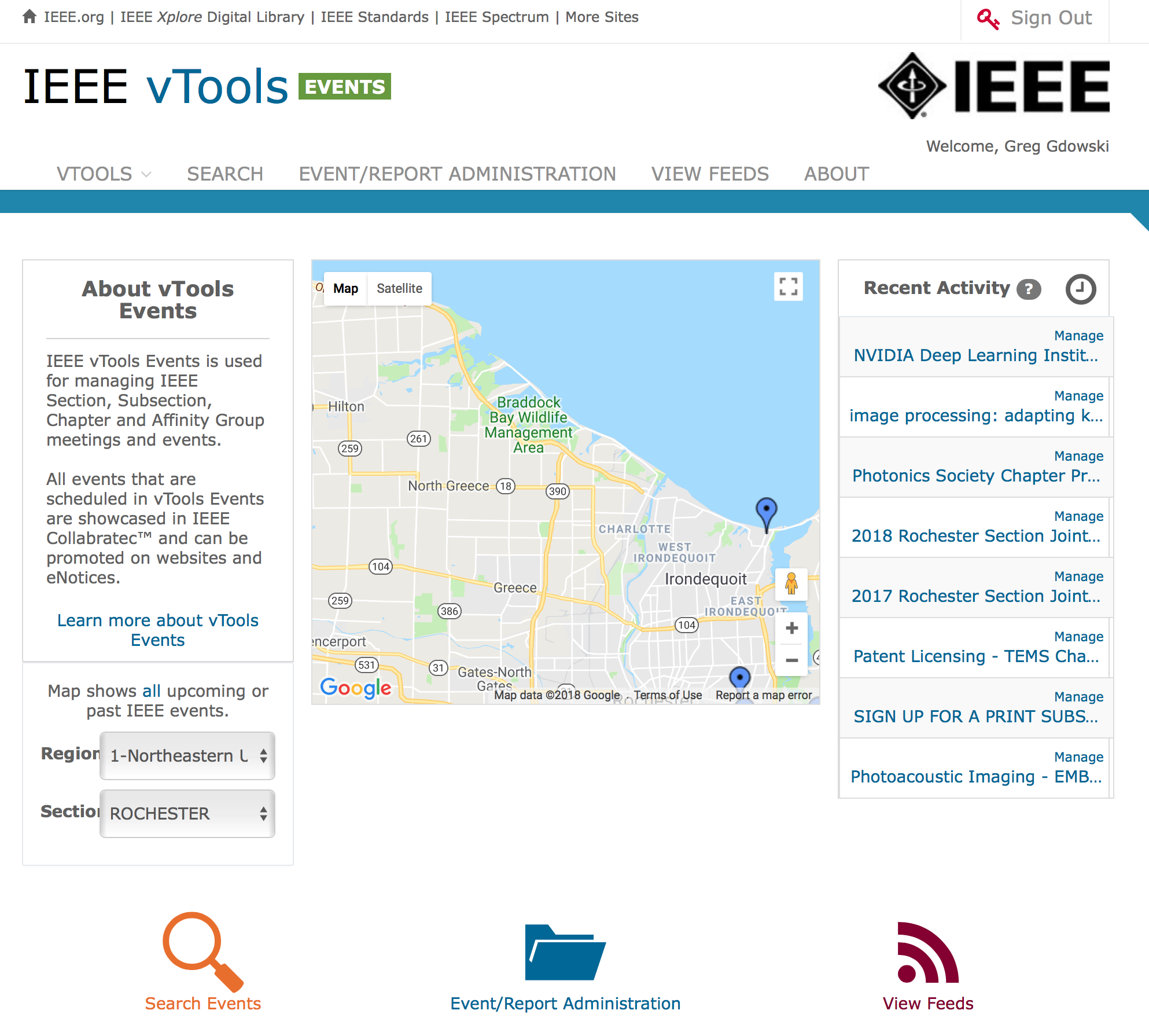 vTools – Events (meetings) 

Easy method!

1. Navigate here:
https://events.vtools.ieee.org

2.  Finding existing events!
Click on “Search Events”
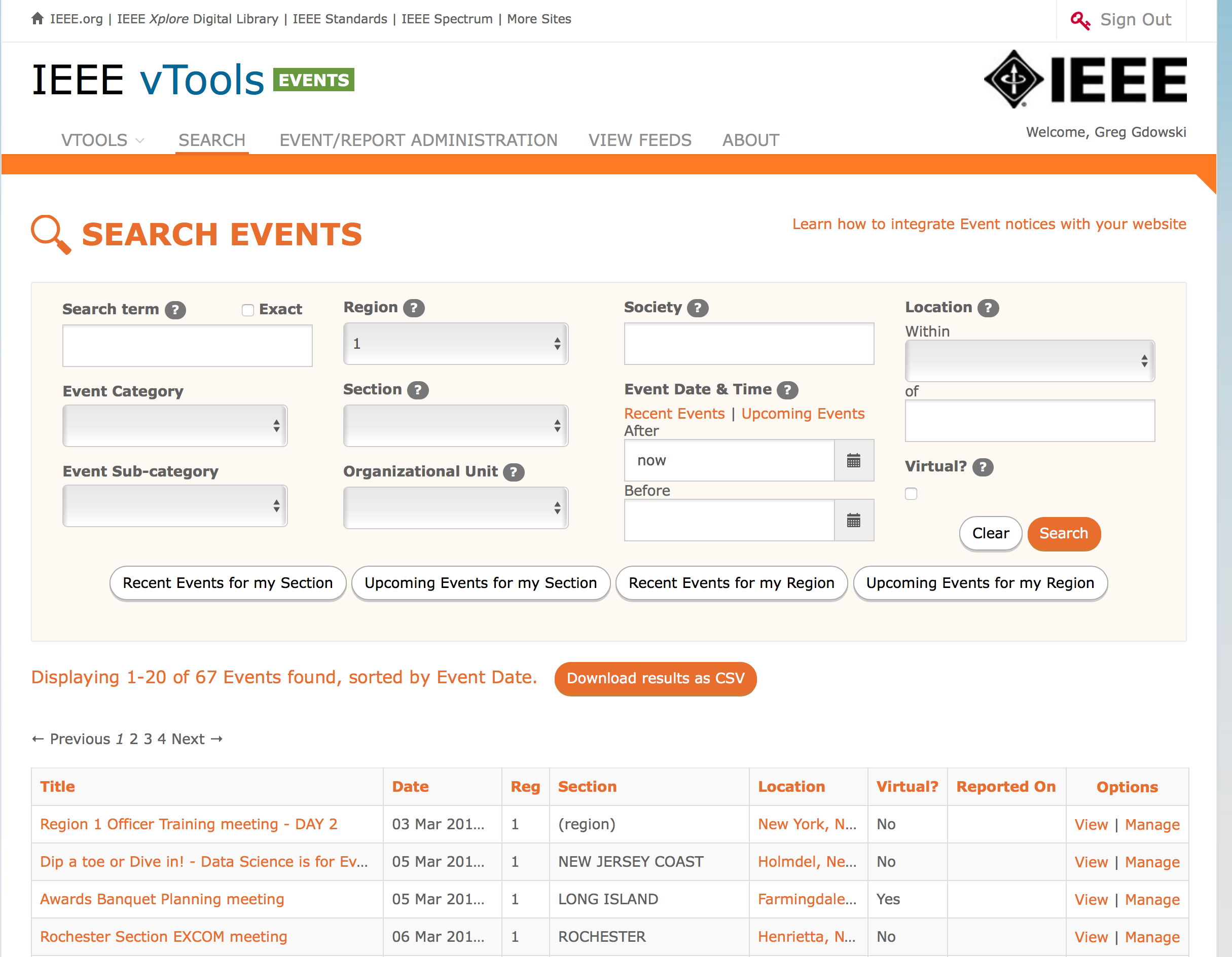 Simple search
This meeting
Create from existingCreating enotices from events!
Creating enotices from events!
Creating enotices from events!

There are many options for when and who you can send the notice to.
Express mail cannot have attachments, or reminders.
Once you hit Send Express or Submit --- You cannot edit the message without contacting IEEEYou can find enotices here: https://enotice.vtools.ieee.org/mailings
vTools.OfficerReportinghttps://officers.vtools.ieee.org/
Purpose:   To enables authorized volunteers to submit officer change reports.
Updates the central IEEE database
Volunteers can view/add/remove/update officers.
OfficerReporting  Tutorials :
sites.ieee.org/vtools/documents/2013/10/online-officer-reporting.pptx   or
sites.ieee.org/vtools/documents/2013/10/online-officer-reporting-pdf.pdf
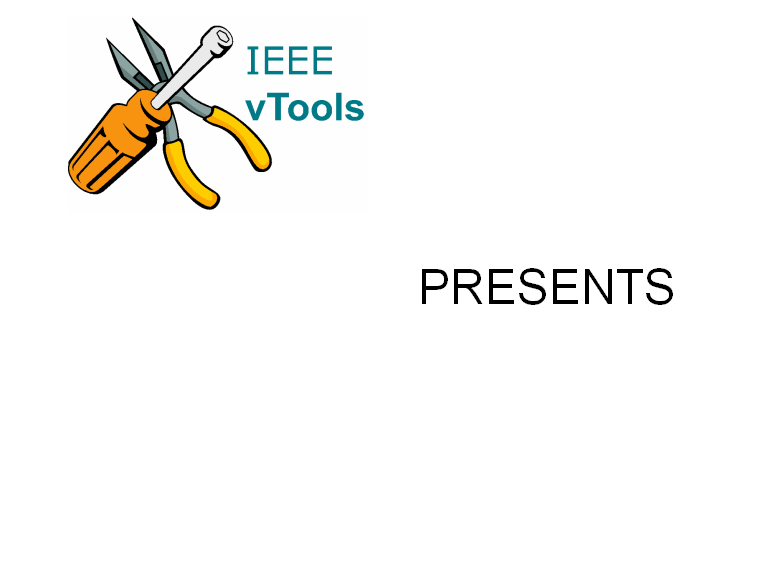 PRESENTS
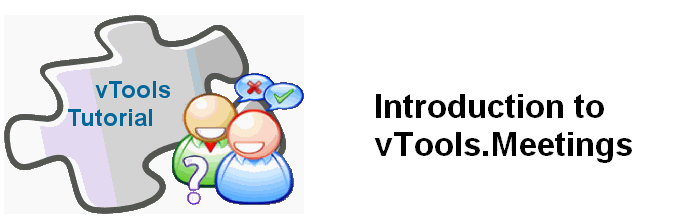 Getting Started with vTools